雇用保険 求職活動実績対象セミナー
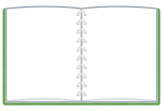 就活を
成功させたい
みなさまへ
応募書類
作成支援セミナー
開催日：2024年1１月２５日（月）
時　間：14:00～15:20
場　所：ハローワーク延岡　２階会議室
内　容：・職務経歴書について（動画視聴）
　　　　・ジョブ・カードについて（講師説明）
履歴書は作成したことがあるけど、『職務経歴書』は作成したことがない。
そんな貴方にお勧めのセミナーです。
この機会に、職務経歴書を理解して魅力のある応募書類を作成してみませんか。
定員20名
先着順
要予約
このセミナーは「講師の話を聴く」「動画を見る」といった内容となっており、応募書類作成のための知識を深めることを目的としています。
みなさまが作成した応募書類を添削するセミナーではありませんので、あらかじめご了承ください。
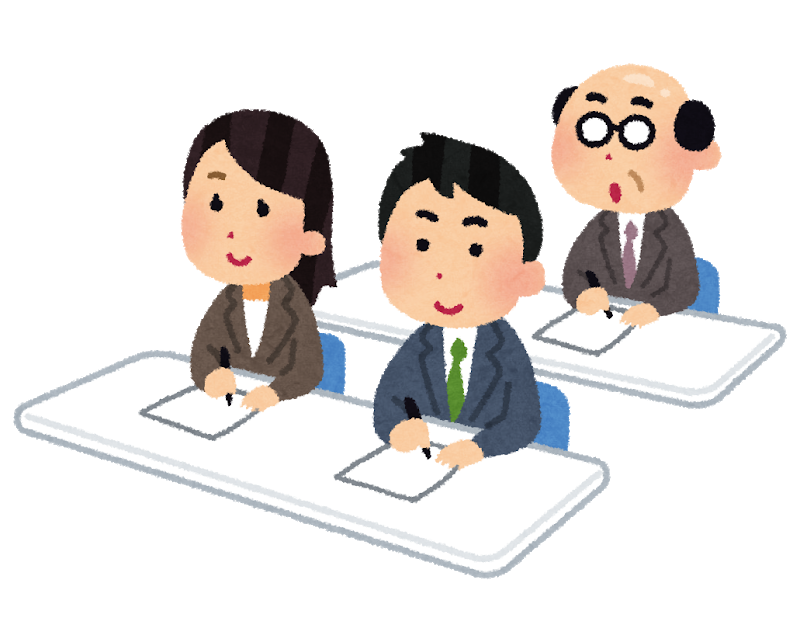 雇用保険受給中の方は、求職活動実績となります。
＊雇用保険受給資格者証をご持参ください。
【お問合せ・参加申込】ハローワーク延岡（延岡公共職業安定所）
　　　　　　　　　　　　　　　　〒882-0803　延岡市大貫町1-2885-1
　　　　　　　　　　　　　　☎　０９８２－３２－５４３５
　　　　　　　　　　　　　　開庁時間８：３０－１７：１５（土日祝日を除く）
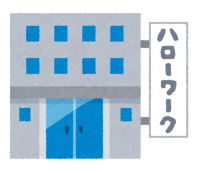